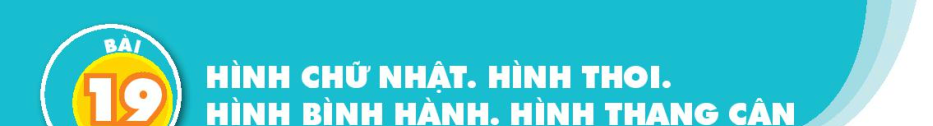 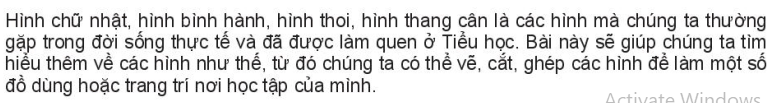 KHỞI ĐỘNG
Các hình trên là hình gì?
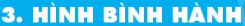 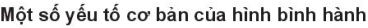 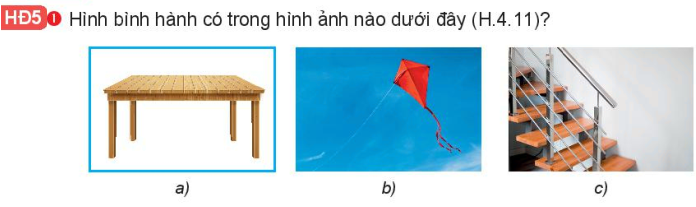 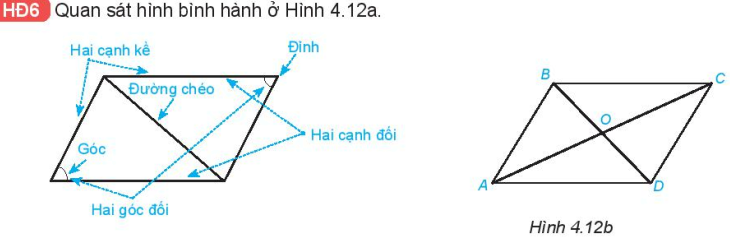 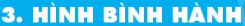 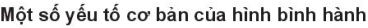 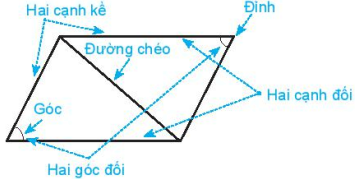 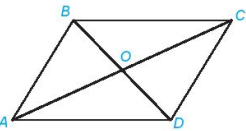 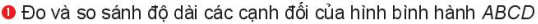 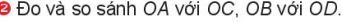 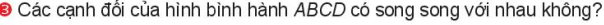 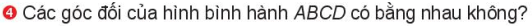 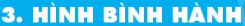 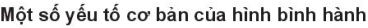 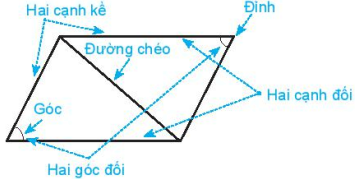 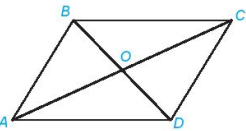 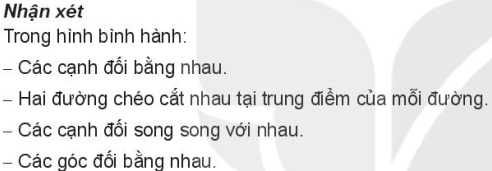